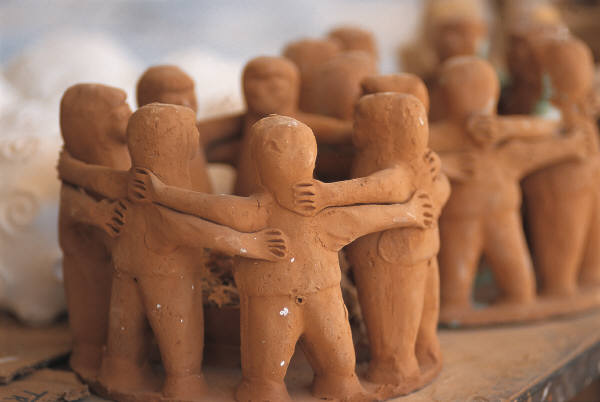 Mutual Trust
Разработка НКР:     подход ГЕРМАНИИ
TAM семинар
Университет Нархоз, г. Алматы, Kaзахстан
19-21апреля 2017
Volker Gehmlich - v.gehmlich@hs-osnabrueck.de
v.gehmlich@hs-osnabrueck.de
1
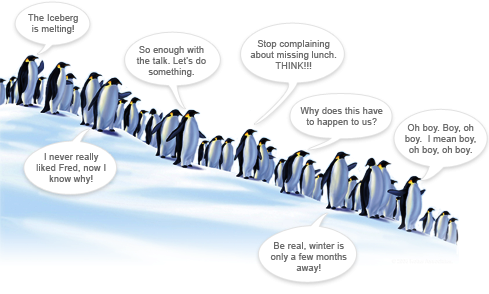 2
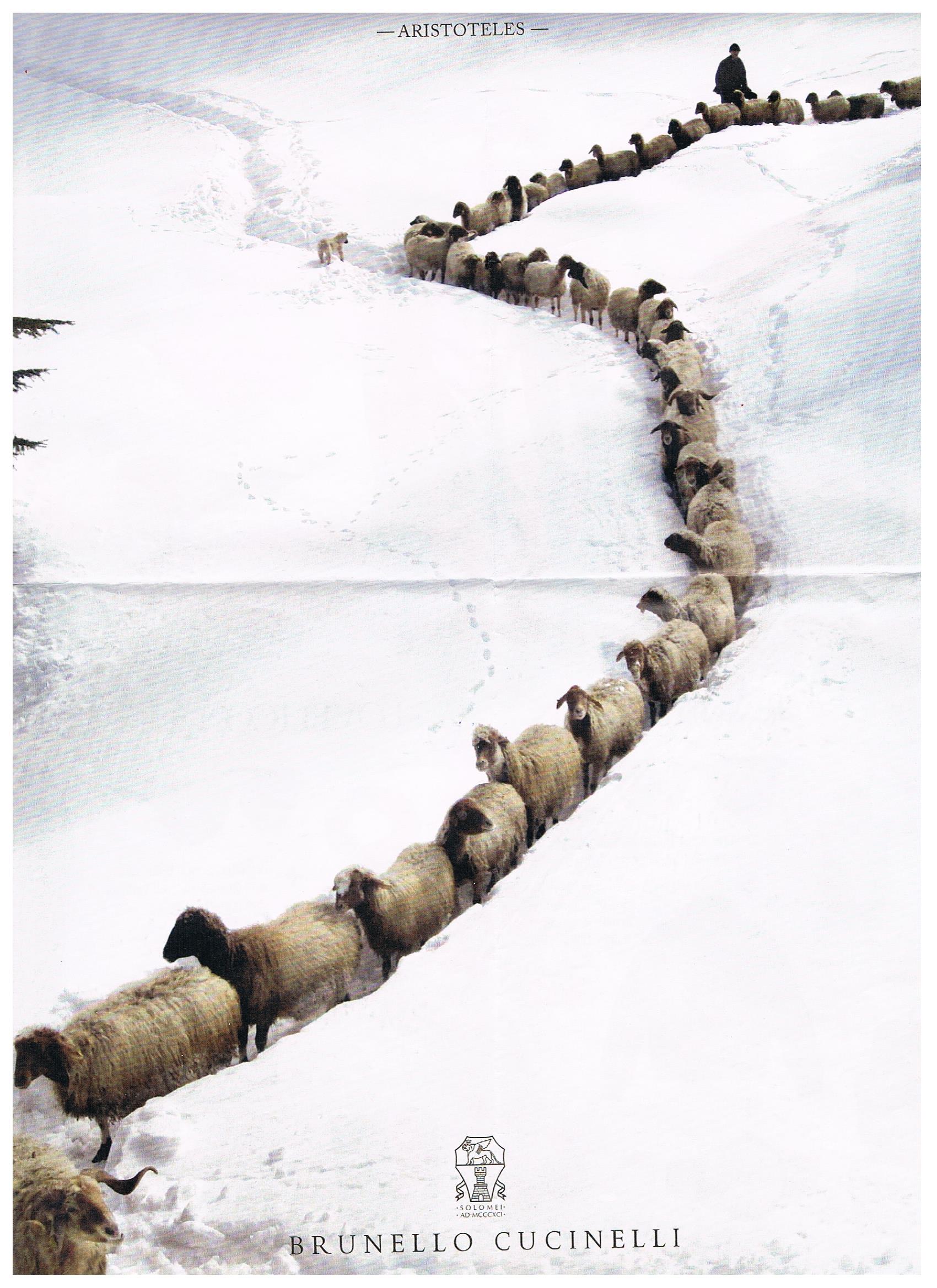 Вообще не для этого
Квалификационная рамка 
Германии для высшего образования 2005 (КРГ)
3 уровня
v.gehmlich@hs-osnabrueck.de
4
КР Германии для развития высшего образования
v.gehmlich@hs-osnabrueck.de
5
Инициативы
Принята Конференцией ректоров Германии  (КРГ) в результате обсуждений в группе по Болонскому процессу и решения разработать Европейскую квалификационную рамку, чтобы принять решение во время Бергенской встречи в мае 2005
КРГ создала рабочую группу из 12-15 членов, представляющих федеративную республику, федеративные земли, высшие учебные заведения, аккредитационный совет, экспертов
Результаты были представлены широкой группе заинтерсованных сторон, включая представителей профессионального образования, предприятий и профсоюзов. 
Завершенный в преддверии Бергенской Конференции документ стал Квалификационной Рамкой для высшего образования Германии
Документ до сих пор актуален в его первончальной форме, но обсуждается предложенная обновленная версия  
Он является основным справочным документом по системе аккредитации Германии
v.gehmlich@hs-osnabrueck.de
6
Предварительные / параллельные инициативы
Настройка образовательных структур в Европе (2002+)
Совместная качественная инициатива (Дублинские дескрипторы) Шотландская и ирландская квалификационная рамка 
Обсуждения на уровне Агентства по Качеству и Квалификациям Великобритании (тематические контрольные документы)
v.gehmlich@hs-osnabrueck.de
7
Квалификационные рамки Германии 
- Справочные схемы
Для квалификаций высшего образования
Постоянная конференция министерств (ПКМ)
образования федеральных земель:
-Бакалавриат-Магистратура-Докторантура
Рабочая группа: Описание квалификаций согласно
Поддерживается эмпирическими исследованиями
Знания
Умения
Развития
Расширения
Углубления
инструментального
коммуникативного
системного
8
v.gehmlich@hs-osnabrueck.de
v.gehmlich@hs-osnabrueck.de
9
Другими словами (1)
Немецкие квалификации в области высшего образования были 
ограничены тремя уровнями (уровни степеней),
результаты обучения описывались в терминах знаний и умений (термин «навыки» оказался слишком узким в переводе на немецкий язык) 
дополнялись кредитными диапазонами (исключение докторантура)
Определяли требования к приему
Перечисление эквивалентных типов наименований бакалавра, и т. д. на соответствующем уровне (квалификация, предоставляемая учреждением).
v.gehmlich@hs-osnabrueck.de
10
Другими словами (2)
Состоит из «обложки», таблицы, указывающей
      – уровень степени
формальные аспекты
Квалификации, предоставляемые вузами
и набора таблиц, описывающих квалификацию и их уровни в соответствии с вышеприведенными критериями (дескрипторы в форме результатов обучения)
v.gehmlich@hs-osnabrueck.de
11
Распределение квалификаций?
Нет!
Описание квалификаций на предопределенном уровне – 
Взято из Европейской квалификационной рамки высшего образования
НО
v.gehmlich@hs-osnabrueck.de
12
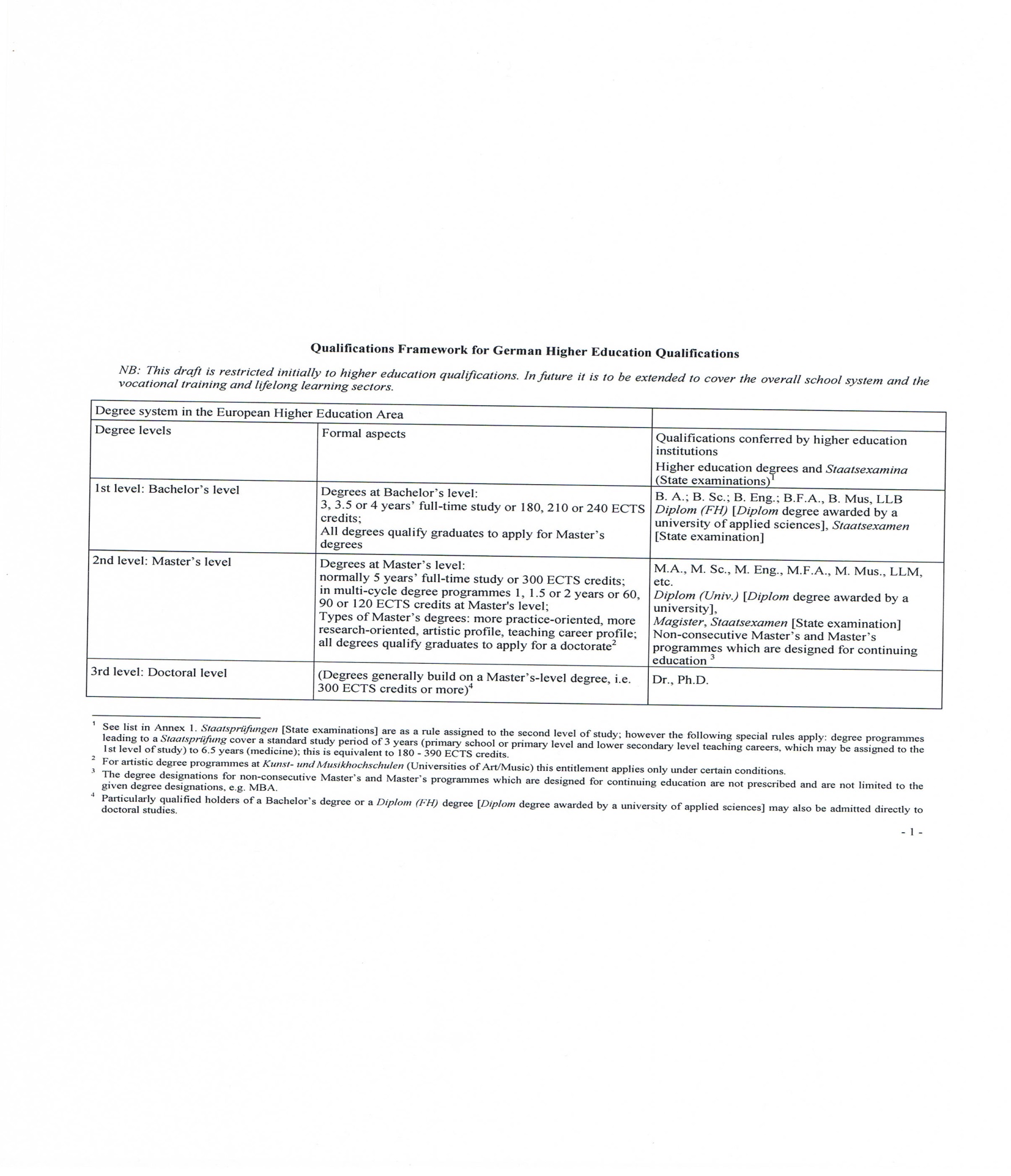 13
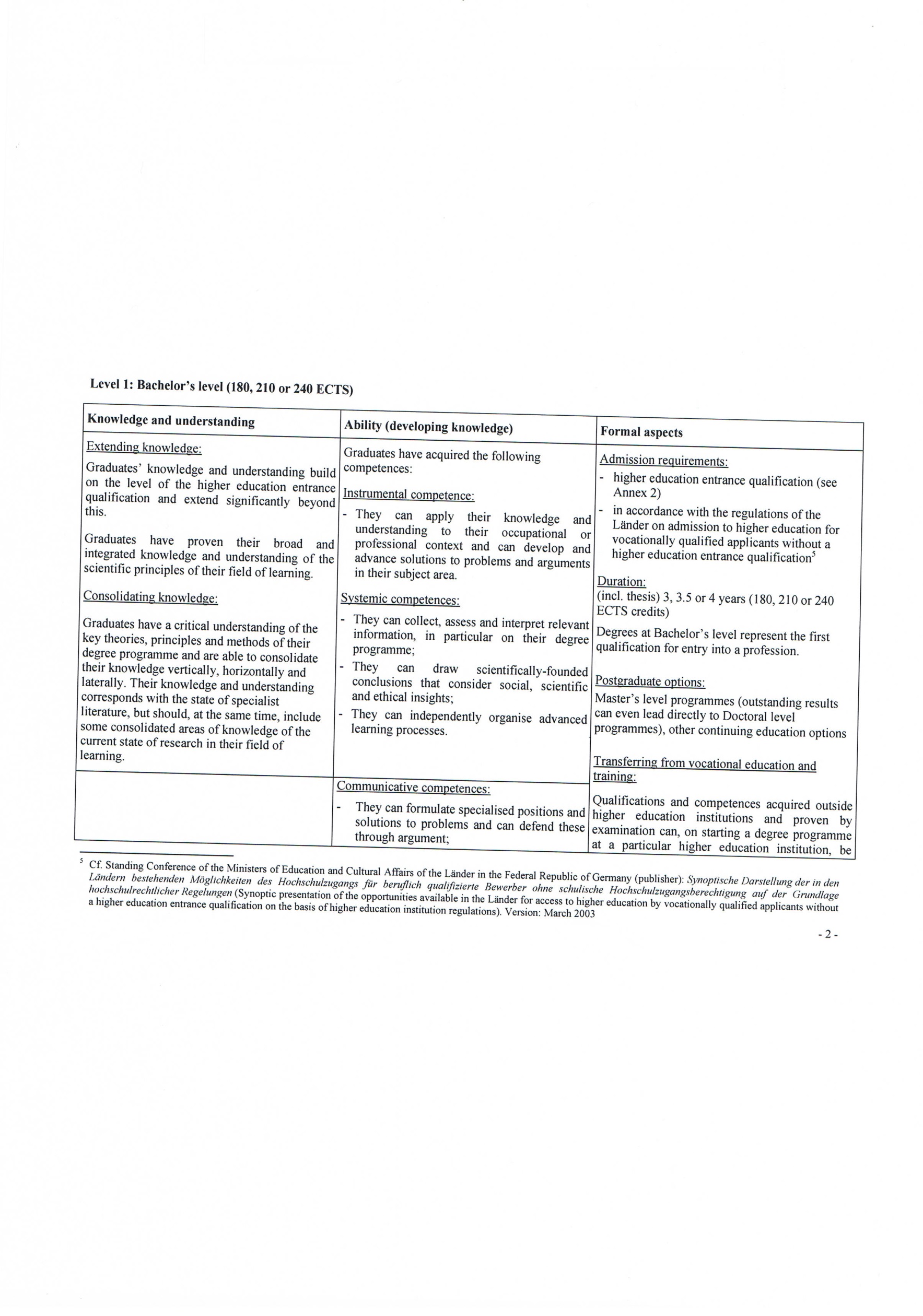 14
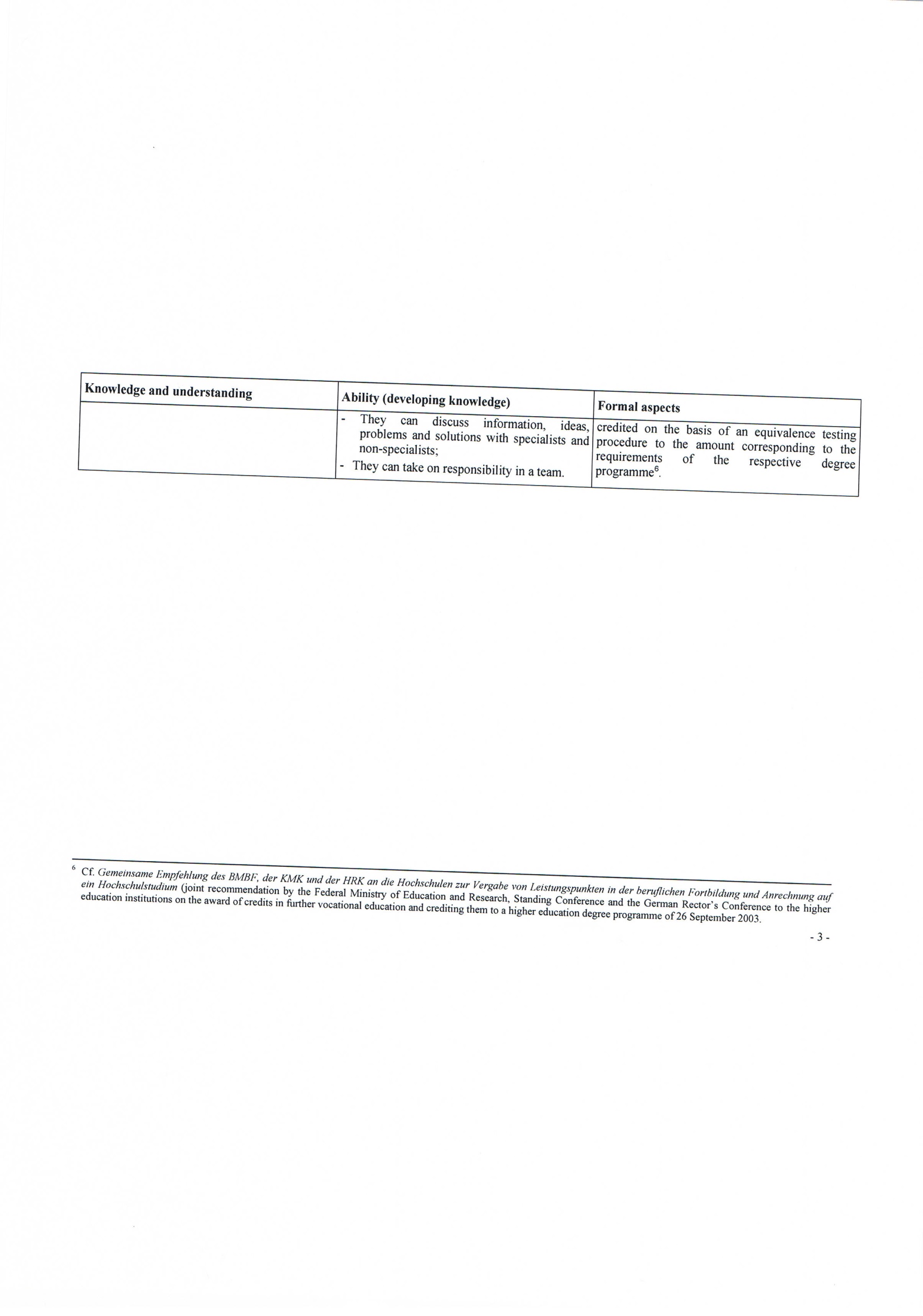 15
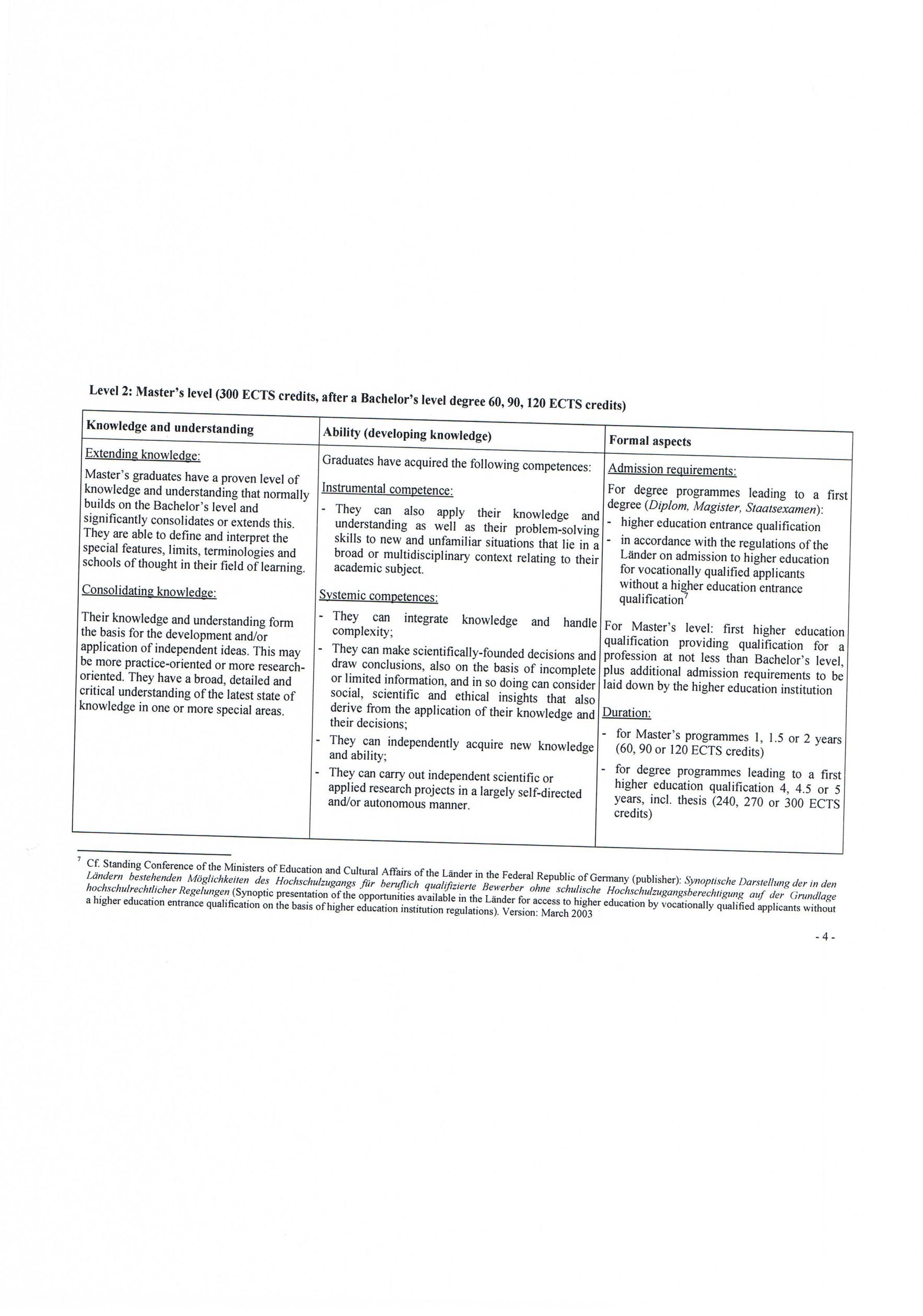 16
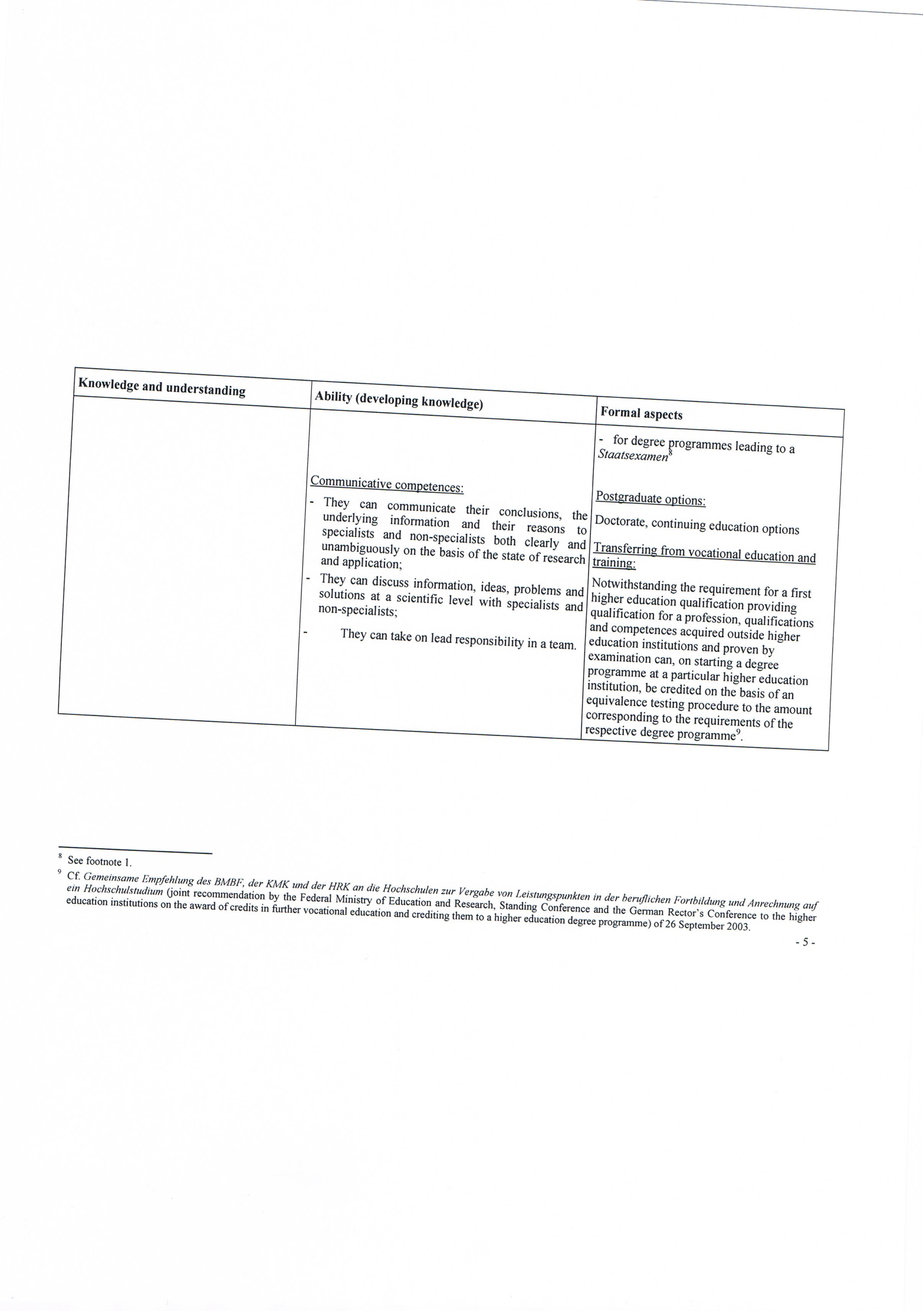 17
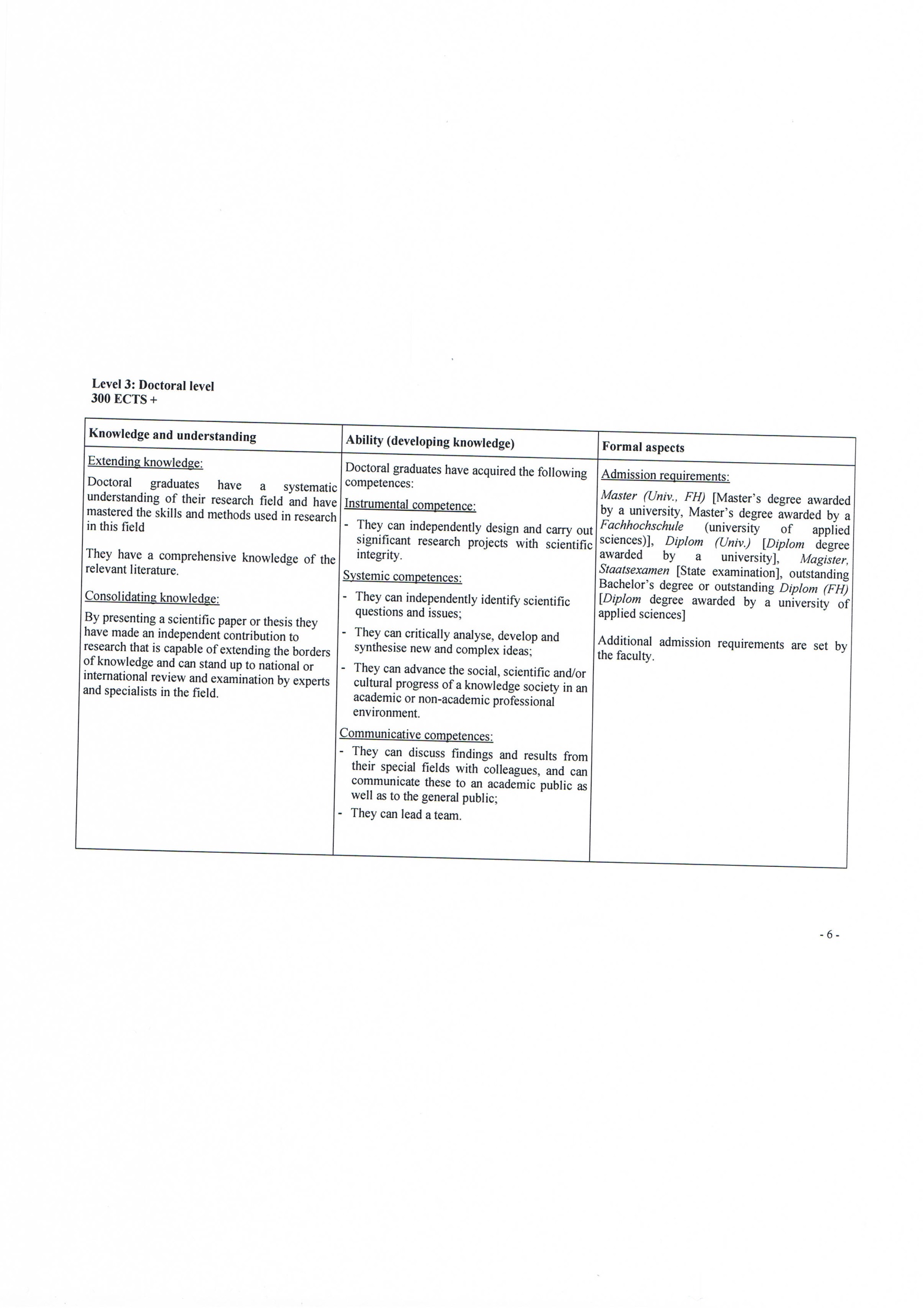 18
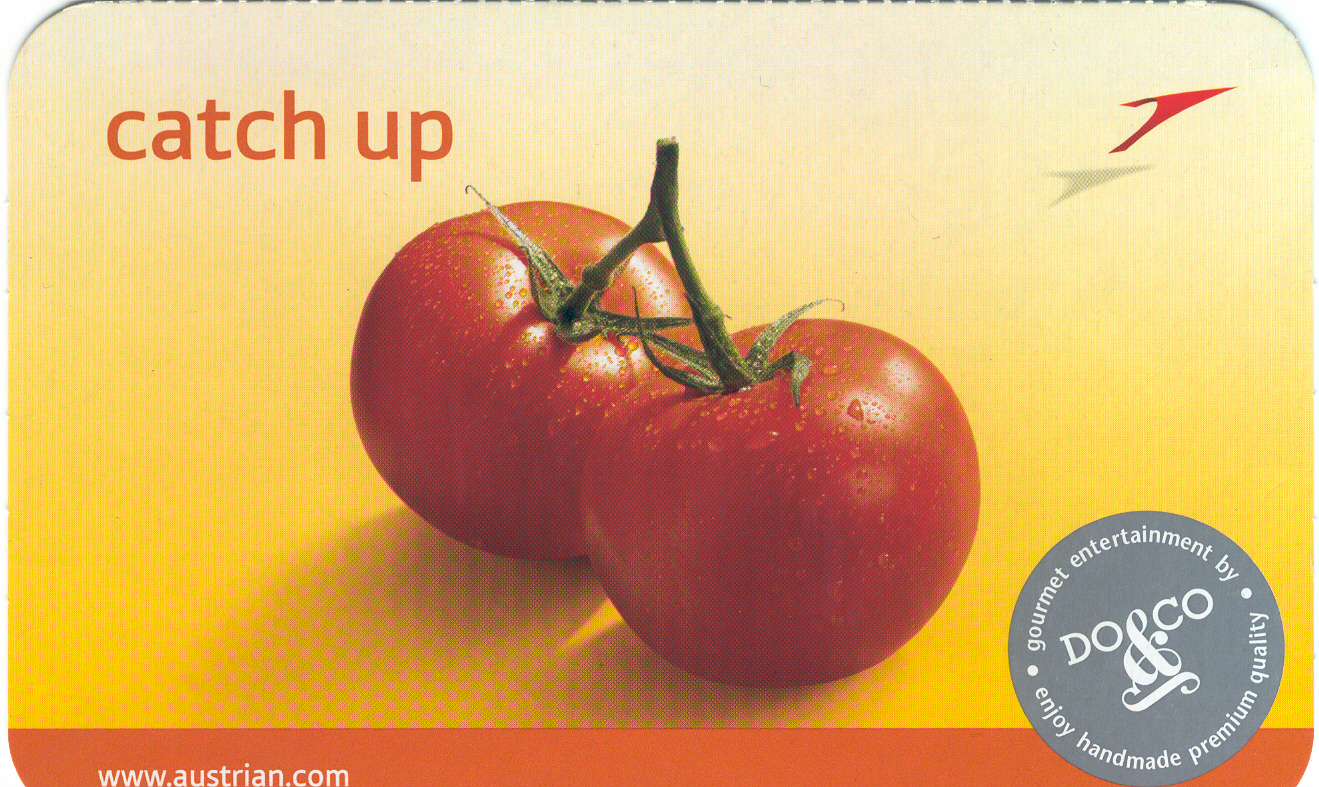 Линзы:
История – Идеи - Дизайн – Аргументация
Командная разработка
Формирование-Штурмование-Нормирование-Исполнение
Фаза 1
19
Немецкая квалификационная рамка для обучения в течение всей жизни 2011
8 уровней
v.gehmlich@hs-osnabrueck.de
20
Предварительное исследование
Мозговой штурм в специальных рабочих группах в рамках
Федеральной земли (Федерального института профессионального обучения (BIBB) Постоянной конференции министерств (ПКМ))
Исследование о целесообразности формального образования
v.gehmlich@hs-osnabrueck.de
21
Цель:
Интеграция квалификации
Школьное образование
Sch
Немецкие квалифиакционные рамки 
для обучения в течение всей жизниL
 = DQR
профессионально-техническое образование
Высшее образование
Рамка для Квалификаций
немецкого высшего образования
v.gehmlich@hs-osnabrueck.de
22
Управление
Постоянная конференция министров федеральных земель
Федеральное министерство образования и научных исследований
Рабочая группа ЕКР
Председатель: Федеральная земля
Наблюдательная группа DQR
Федеральное правительство /
Представители федеральных земель/
Координационное бюро: GQF
Стейкхолдеры 
Внешние эксперты
Другие министерства
Рабочая группа DQR
Председатель: федеральный и государственный
вкл. Наблюдательную  группу
Председатели: Эксперты
Здоровье
Торговля и коммерция
ИТ
Металлические / Электрические приборы
Стейкхолдеры
Внешние эксперты
Другие министерства
v.gehmlich@hs-osnabrueck.de
23
Квалификационные рамки Германии 
-Справочные схемы-
Для квалификаций высшего образования
Для обучения в течение всей жизни
Постоянная конференция министерств (ПКМ)
образования федеральных земель:
-Бакалавриат-Магистратура-Докторантура
Совместная инициатива: Федеральное министерство и федеральные земли (ПКМ)
Рабочие группы:
Описание пргресса в обучение до 8 уровня.
Рабочая группа: Описание квалификаций согласно
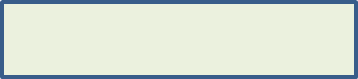 Personal comp.
Знания (Kl)
Умения
Профессиональная компетенция
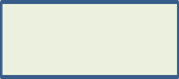 Расширения
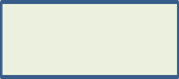 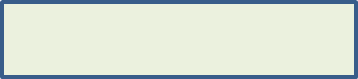 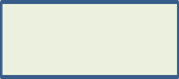 Kl
Автономная
Социальные
Развития
Навыки
Углубления
инструментального
Поддержано эмпирическими исследованиями,
семинарами…
коммуникативного
системного
24
v.gehmlich@hs-osnabrueck.de
25
25
Показатели уровня
26
26
v.gehmlich@hs-osnabrueck.de
27
Нет кредитов…….Еще

Квалификации (полномочия) - которые означают: 

Квалификационные рамки - это общие описания предполагаемых достижений результатов обучения
gehmlich@wi.hs-osnabrueck.de
28
28
Квалификационные рамкиЭлементы
Дескрипторы 
Тексты, содержащиеся в отдельных полях матрицы DQR. Они описывают характеристики компетенций на определенном уровне; т.е., «навыки на уровне 5» 
Категории компетенции
Используемые в КРГ - это профессиональная компетенция, подразделенная на Знания и Навыки, и Личные компетенции, подразделяющиеся на Социальную компетентность и Автономию.
Индикатор уровня
Содержит краткое описание характеристик структуры требований в пределах области исследования или работы, в пределах научной темы или в области профессиональной 
Уровни
Выравнивает компетенции в соответствии со сложностью и динамикой соответствующих областей обучения или работы. КРГ не является порядковой шкалой с шагами одной и той же сферы деятельности. Арифметические операции, такие, как вычисление средних значений, невозможны.
v.gehmlich@hs-osnabrueck.de
29
Решения - Терминология
Продвижение  обучения против лестницы формальных квалификаций 
Разнообразие против гармонизации
Эквивалентность против однородности
Лидерские качества против компетенции
Лидерские качества против результатов обучения
Универсальный против секторального
Глоссарий
30
30
Фокус
Лидерские качества
Конституционные элементы (лежащий в основе концепции образовательной):
	Надежность, точность, выносливость, внимание, межкультурные и межрелигиозные компетентности, культура толерантности, демократическое поведение 
и, соответственно, также для личного развития  
	нормативные, культурные, этические и религиозные вопросы
Методология рассматривается как компетенция, разрезающая все четыре столпа
v.gehmlich@hs-osnabrueck.de
31
31
v.gehmlich@hs-osnabrueck.de
32
v.gehmlich@hs-osnabrueck.de
33
v.gehmlich@hs-osnabrueck.de
34
v.gehmlich@hs-osnabrueck.de
35
v.gehmlich@hs-osnabrueck.de
36
v.gehmlich@hs-osnabrueck.de
37
v.gehmlich@hs-osnabrueck.de
38
v.gehmlich@hs-osnabrueck.de
39
Фаза 2
Работа в группах
Выравнивание типовых квалификаций четырех секторов
v.gehmlich@hs-osnabrueck.de
40
Применение КРГ в четырех секторах: Четыре рабочих группы
Выбор формальных квалификаций для анализа (Менее 20 секторов) 
Частота
Влияние
Квалификации высшего образования, описанные в соответствии с КРГ-дескрипторами
Аутсорсинг школьного образования
		
Основа: соответствующие правила и положения - в основном ориентированные на предоставление данных;
Аккредитованные учебные программы
41
v.gehmlich@hs-osnabrueck.de
Проблемы
Описание квалификаций
Ориентация в прошлом = предоставление данных доминирует, результат неопределенный
Отныне = ориентированные на результат, в частности, однозначно определенные,
Предоставление данных разработаны соответственно
-	Уровни выпусков (вертикально и горизонтально)
Рекомендации экспертов
-	Распространяются на два, иногда три уровня
Что делать с тем, что «между»?
Важность дескрипторов уровня
Позиционирование уровня «A» (4-5)
v.gehmlich@hs-osnabrueck.de
42
Проблемы
Перевод на учебные курсы (модель обучающей цепочки)
Дизайн КРГ 
Четыре против трех столпов
Дескрипторы уровня 
Профилирование
Отношения 
Обеспечение качества
Оценка
Конструктивное выравнивание
v.gehmlich@hs-osnabrueck.de
43
Общее / 
Профессиональное 
образование и 
обучение
Практика: 
Цепь обучения
- Рынок труда 
      - Квалификационные рамки 
 Миссия 
 Стратегия
Изменение парадигмы
Профиль обучаемого
Профиль программы
Результаты обучения
Учебное пространство

Модульная структура
Результаты обучения модуля
Оценка
Учебный материал
Внутреннее / внешнее обеспечение качества
Коммуникация
44
44
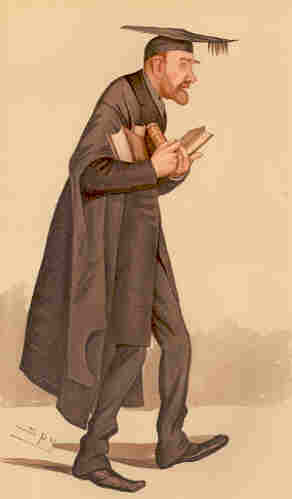 Квалификационные рамки являются полезным инструментом, которые должны использоваться как часть общего методологического подхода и интегрированной академической инфраструктуры, призванной сочетать академическую автономию с ответственностью (внешние ориентиры, внутреннее / внешнее обеспечение качества, предметные контрольные показатели, результаты обучения, др.)
Квалификационные рамки хороши тем, что помогают сделать учебные процессы прозрачными и справедливыми.
gehmlich@wi.fh-osnabrueck.de
45
volker gehmlich Osnabrueck University of Applied Sciences - Member of EUA
v.gehmlich@hs-osnabrueck.de
45
В настоящее время фаза 3
Обсуждение  с внутренними и внешними экспертами
Со всеми заинтересованными сторонами
Политические / Правовые процессы
v.gehmlich@hs-osnabrueck.de
46
Предпринятые / предусмотренные меры
Сравнительная проверка
Секторальные кластеры
Кластеры по секторам
Начните описывать новые квалификации в соответствии с дескрипторами рамки
Начать пересмотр существующих формальных квалификаций, чтобы можно было использовать APL / APEL
Явная интеграция неформального и неформального обучения
v.gehmlich@hs-osnabrueck.de
47
Качественно связанные результаты обучения
Обучение 
в течение 
всей жизни
EHEA
Национальный 
уровень
QF
CA
Качество обеспечено
Отраслевой 
уровень
Организа-
ционный
Уровень
Программа 
обучения
Quantittively Related Credits
Учебное 
подразделение/
модуль/ 
курс / 
компонент
Quality assured
48
ФОРМИРУЮЩЕЕСЯ ЕВРОПЕЙСКОЕ ПРОСТРАНСТВО ВЫСШЕГО ОБРАЗОВАНИЯ БОЛЬШЕ, ЧЕМ СУММА ЕГО ЧАСТЕЙ
,
Конкурентоспособность, 
общество знаний, 
рост и занятость,
Сообщение Комиссии
по реформе высшего 
образования
Пррфессионально-
техническое 
образование  обучение 
в течение всей жизни и 
дескрипторы уровня + 
Общие принципы 
для проверки 
неформального и 
информального 
обучения
Новая архитектура
 высшего образования 
почти завершена
Признание профессий 
(регулируемое и 
нерегулируемое)
Конвенция +
Приложение к диплому
(EUROPASS) +
ENIC-NARICS
ЕПВО (дескрипторы цикла)
Квалификационные рамки
Обеспечение качества и 
инструменты мобильности 
и признания 
результаты обучения
Требования
Открытый диалог и участие
	Со студентами и всеми другими заинтересованными сторонами
	Студенто-ориентированный подход 
Транспарентность и надежность
	Актуальный каталог курсов
	Обеспеченная качеством  информация о программах и их компонентах: 	структура, образовательные компоненты, результаты обучения, рабочая 	нагрузка, подходы к преподаванию / обучению, методы оценки и 	правила продвижения
Последовательность
	Между результатами обучения, учебной и преподавательской 	деятельностью и процедурами оценки (конструктивное согласование)
Гибкость
	 В плане индивидуальных путей, обучения, преподавания и оценки
Соответствующая оценка достижений                                                                         	Присуждение кредитов на основе достижений
	Методы и критерии оценки соответствуют результатам обучения и 	учебной деятельности
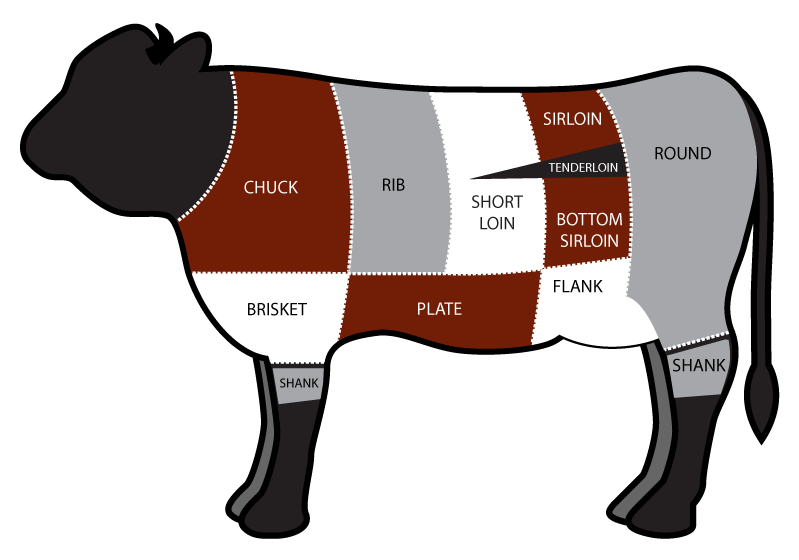 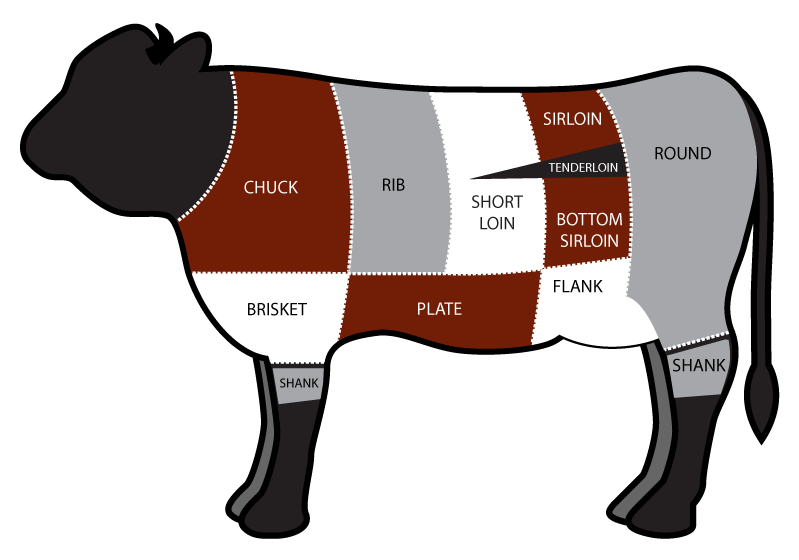 Это органиграмма, показывающая разные части коровы.
В настоящей корове части не знают, что они – части. У них нет проблем при обмене информацией. Они мягко и естественно работают вместе, как одно управление. Как корова. И у Вас только один вопрос. Хотите ли вы, чтобы ваша организация работала как органиграмма? Или как корова? 
(Anderson & Lemke, NY, advertisement for SAP, Canada)
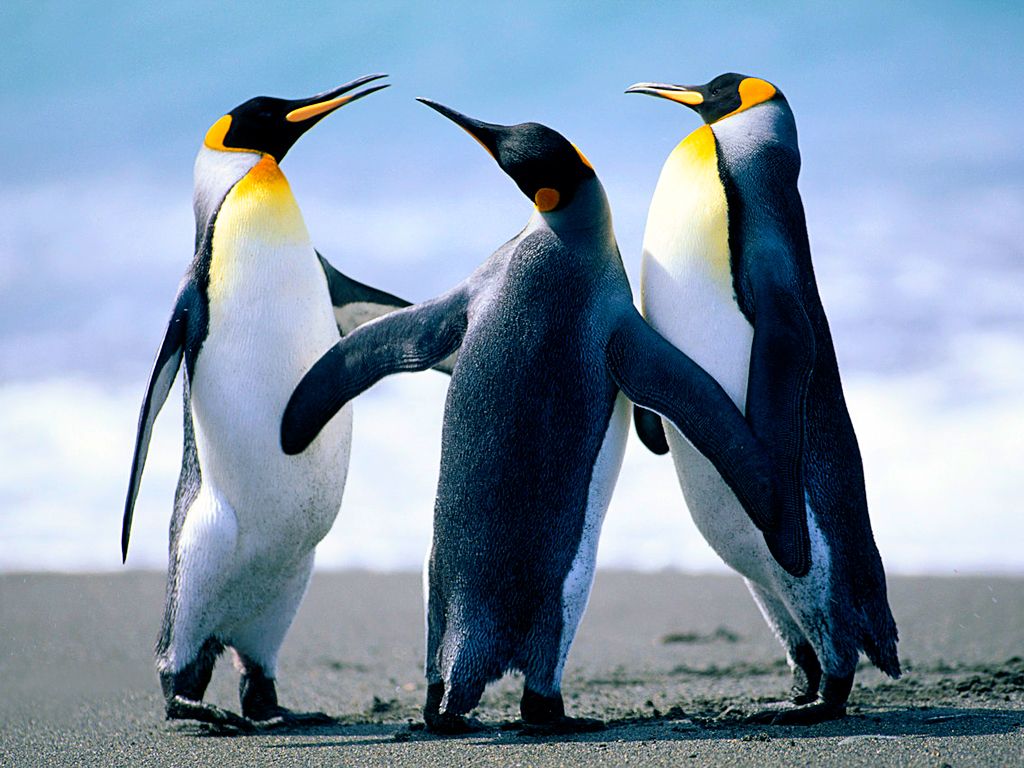 KSC
gehmlich@wiso.hs-osnabrueck.de
v.gehmlich@hs-osnabrueck.de
52
52
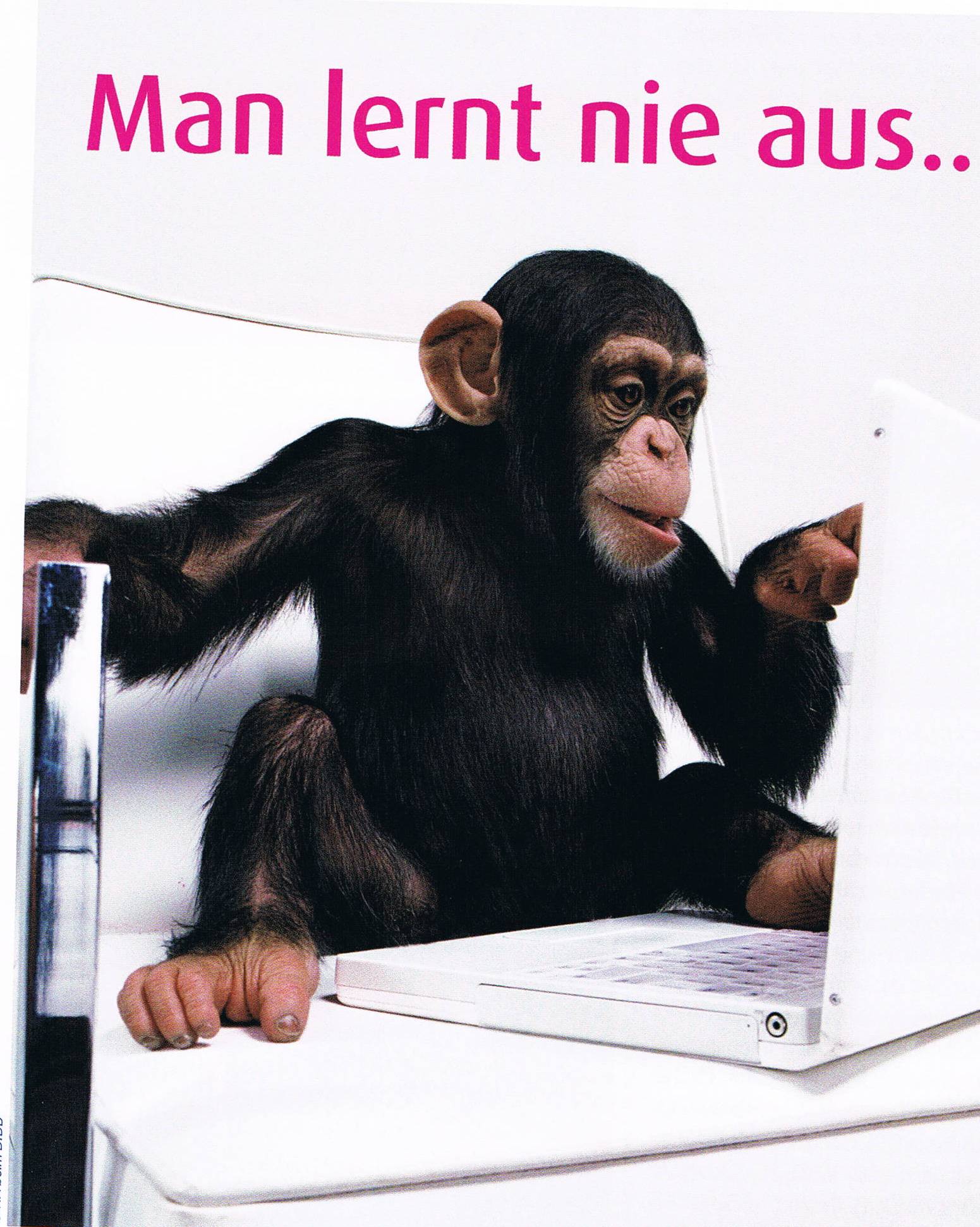 Вы никогда не прекращаете учиться
v.gehmlich@hs-osnabrueck.de
53